JArdìN de NiÑos « plaN de igUaLa »CT. 10djN0358KHUariCHiC, simòN BoLivar, dgo. progrma esCoLar de mejora CoNTiNUa
Mtra: Maria del Socorro Guerrero
APROVECHAMIENTO Y ASISTENCIA DE LOS ALUMNOS
ACCiones 75%
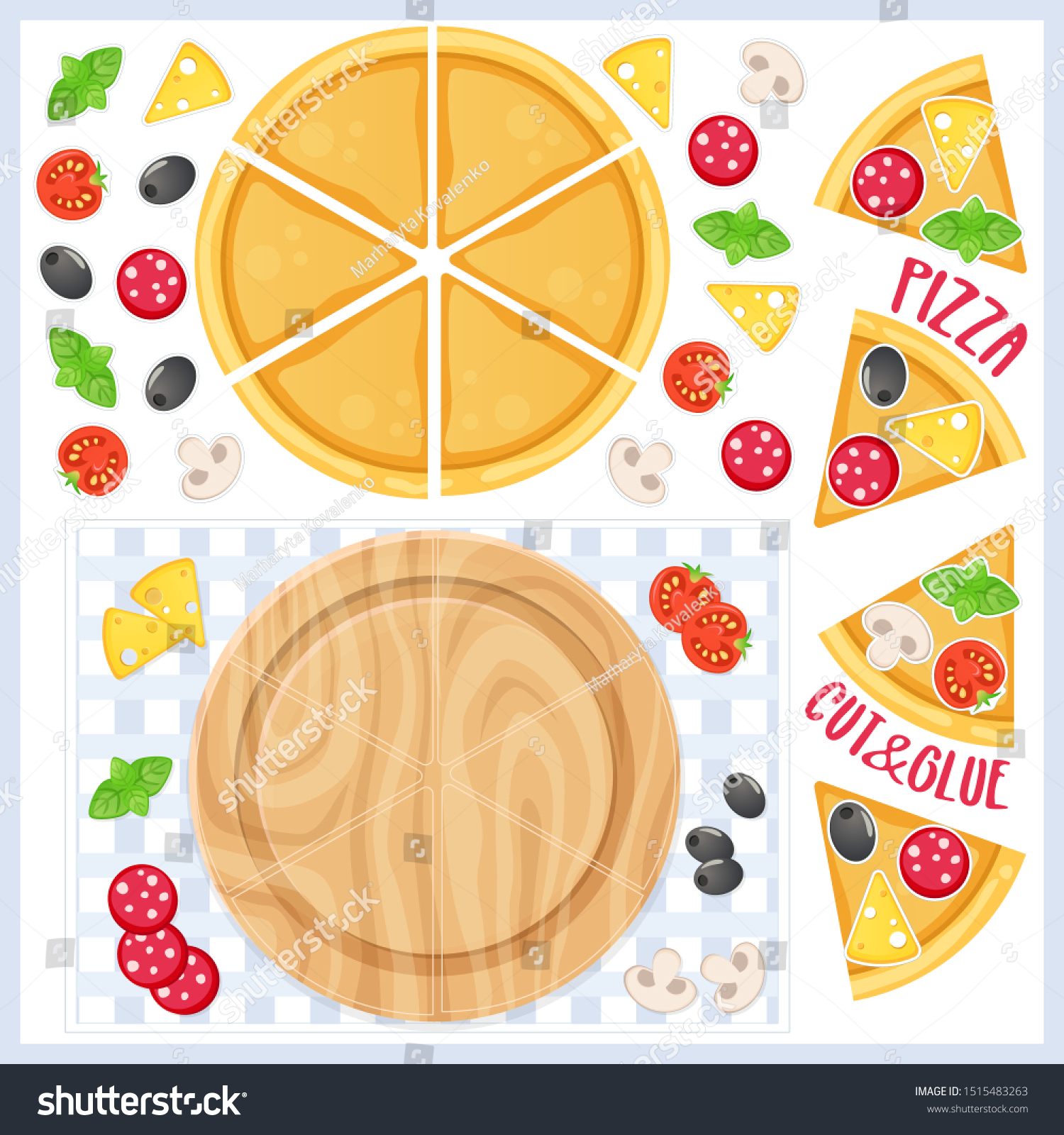 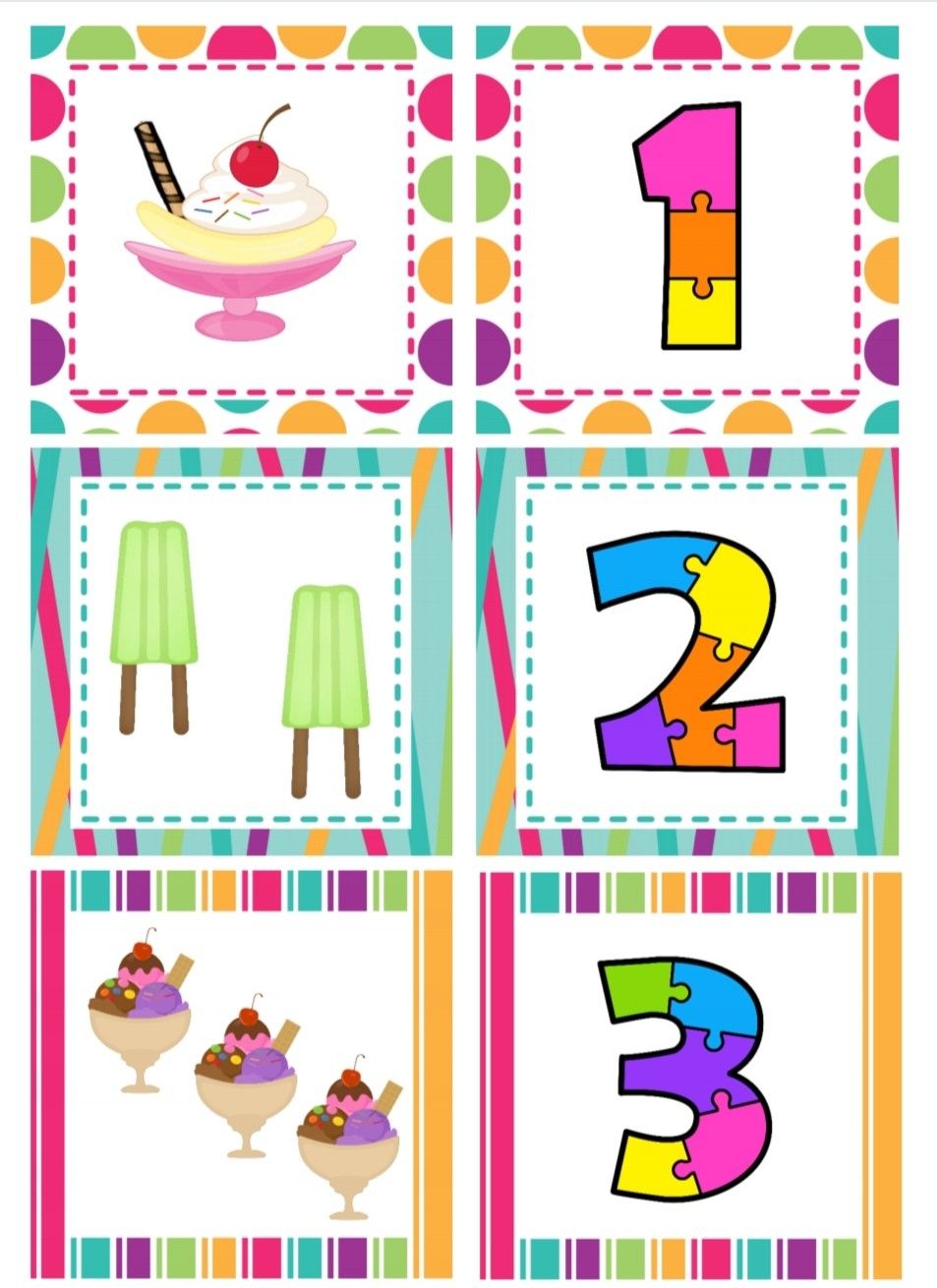 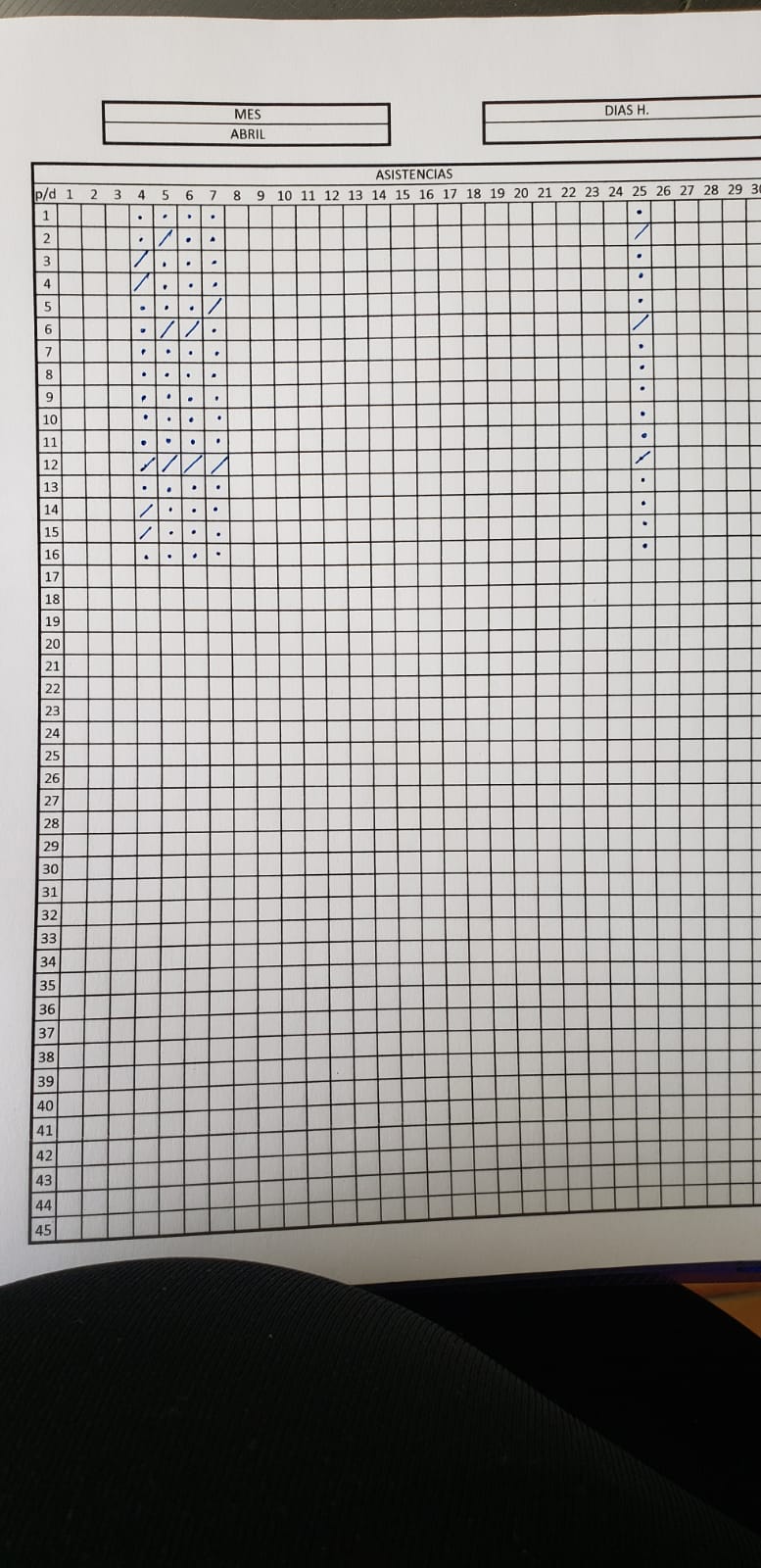 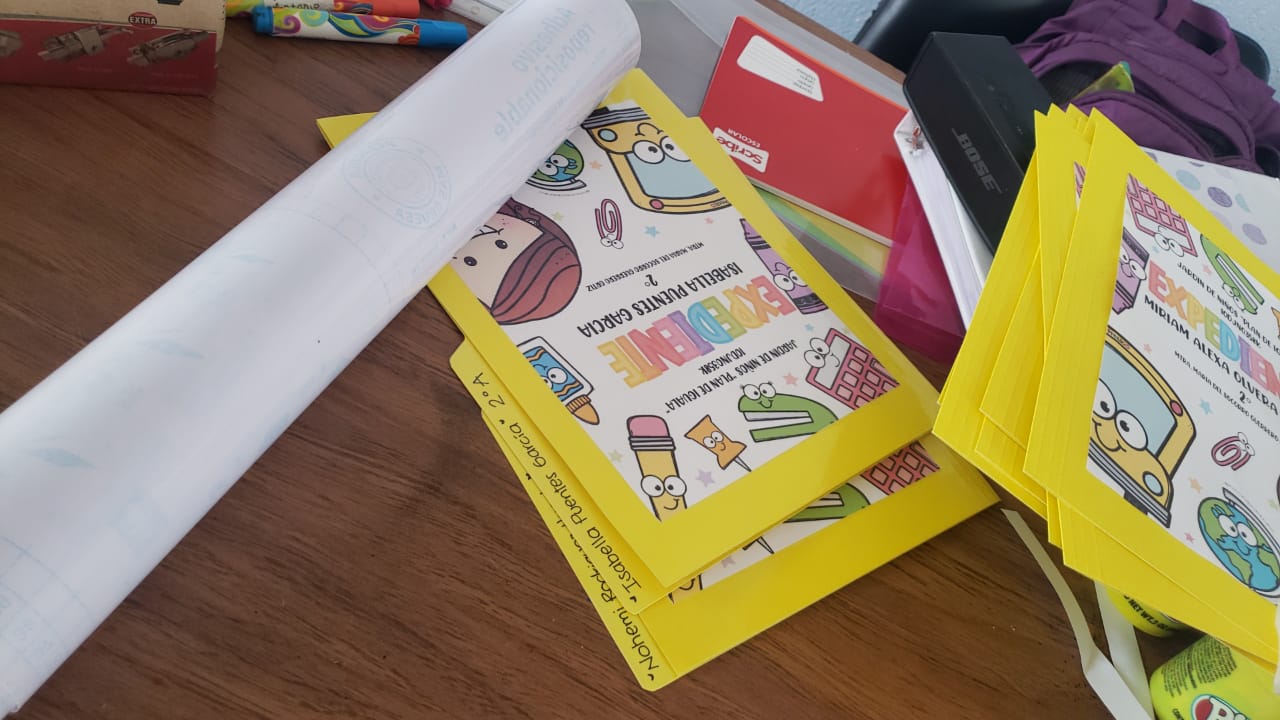 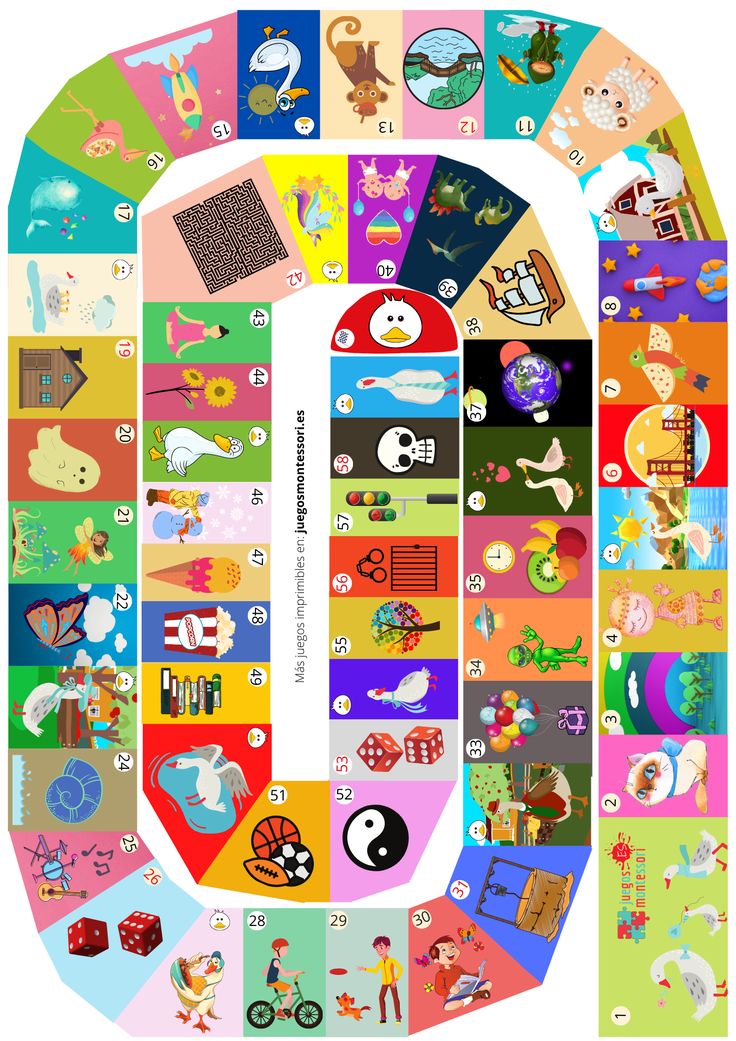 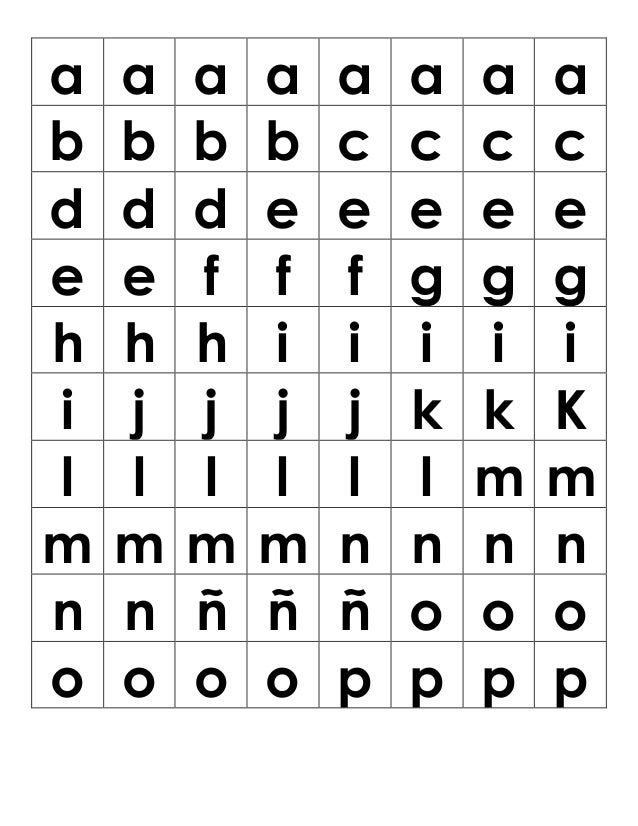 Desempeño de la autoridad escolar
Formación docente
Practicas docentes y directivas
Acciones   50% 100% y 100%
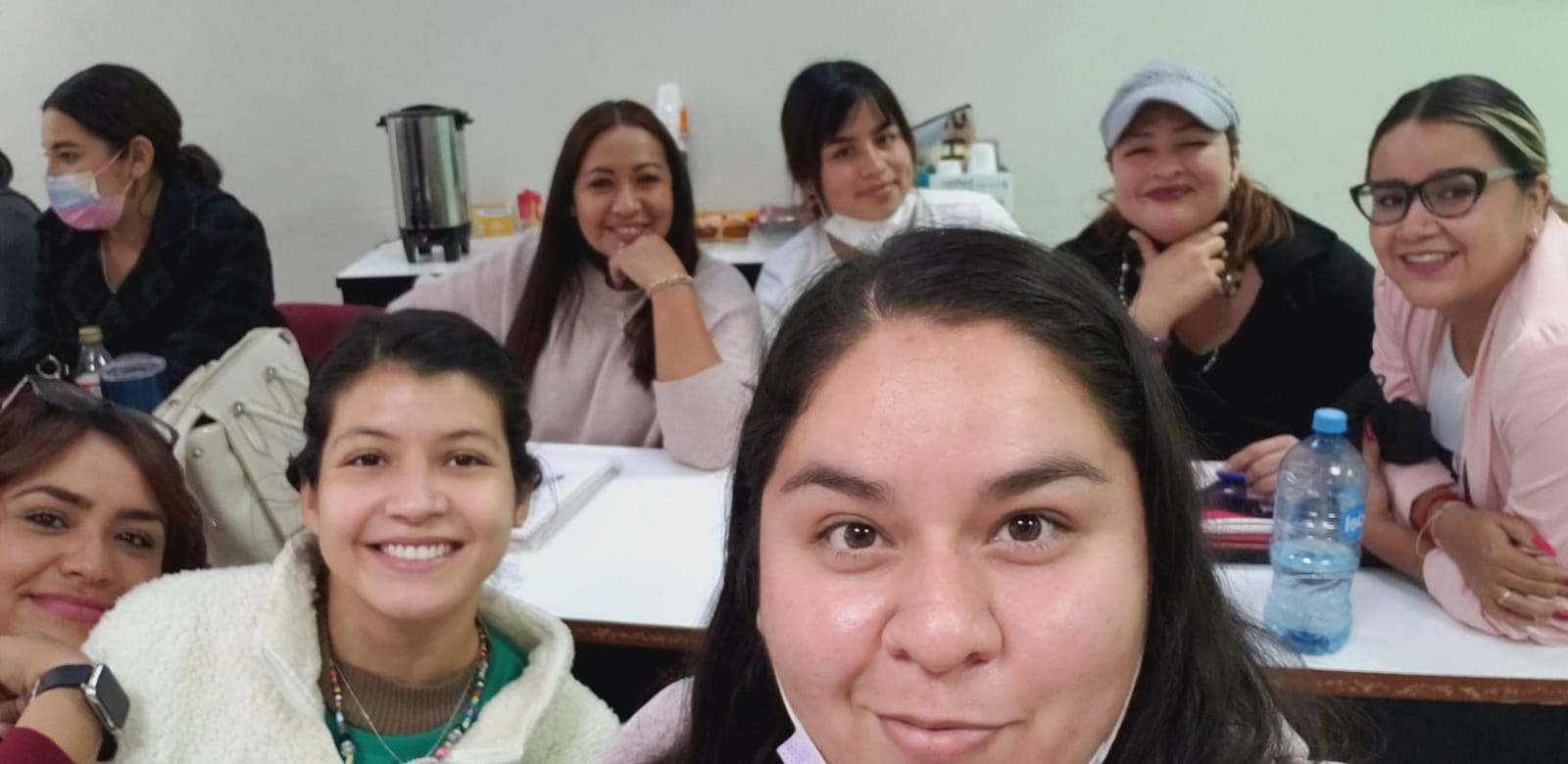 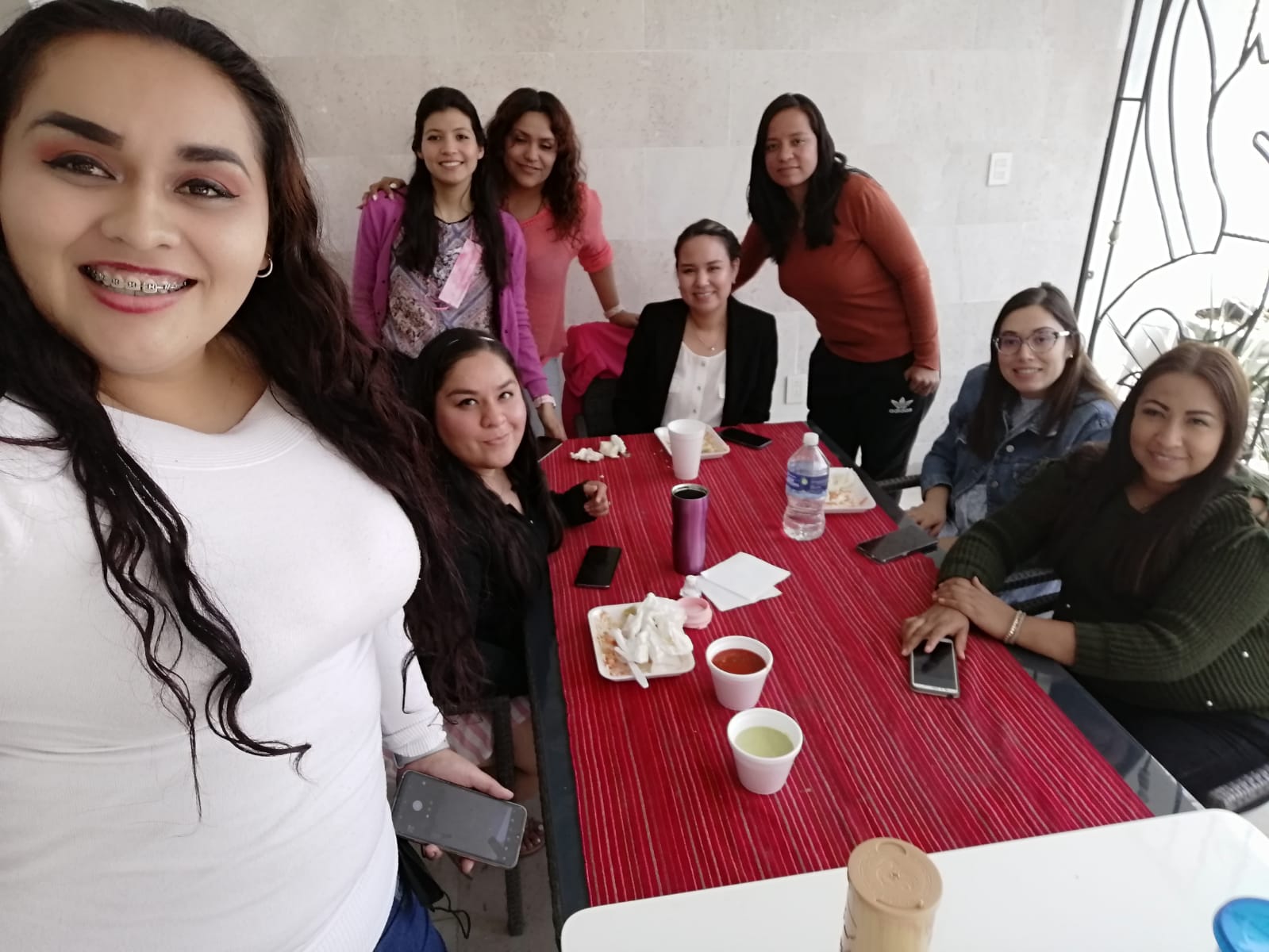 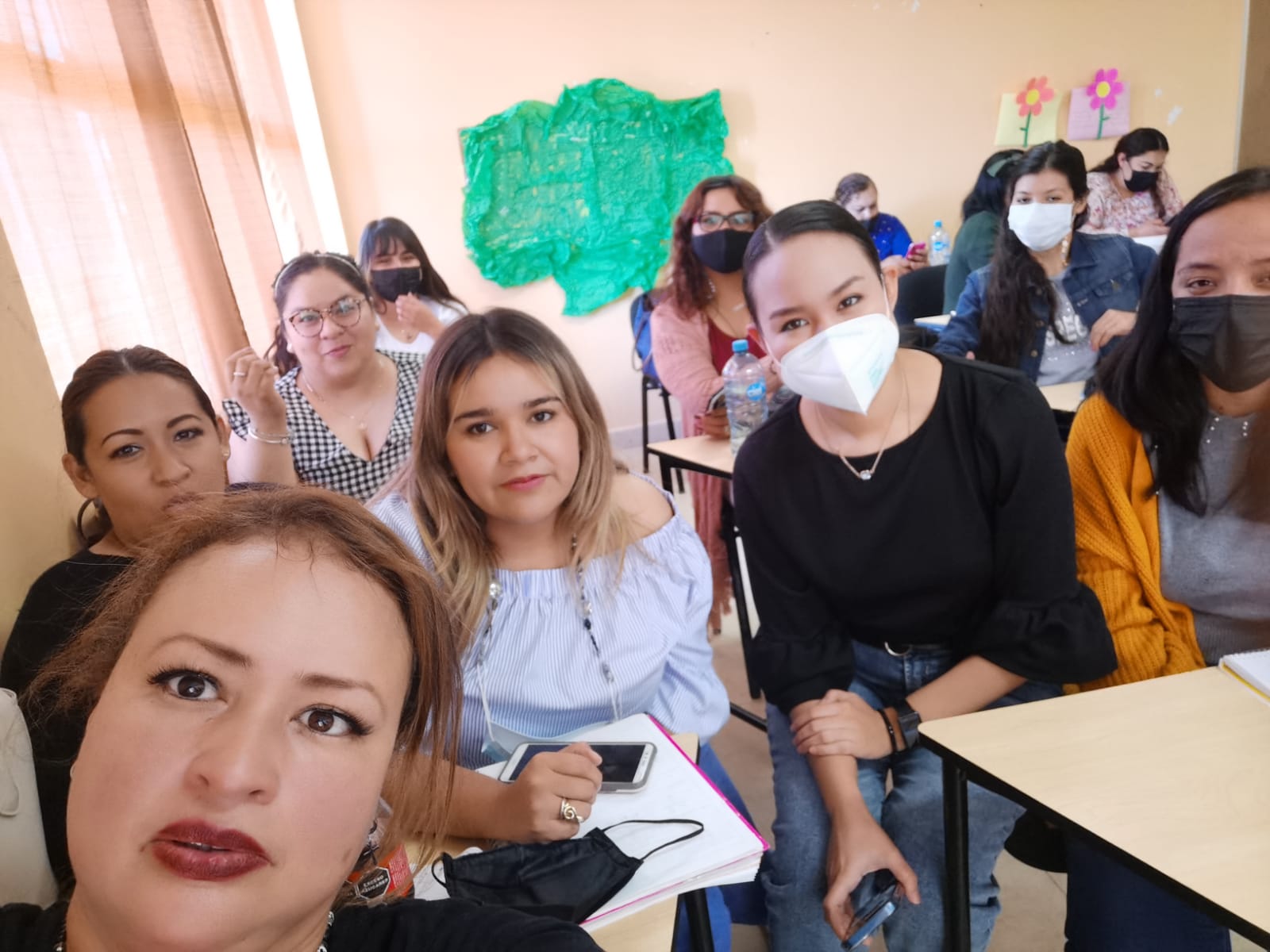 Avance de los planes y programas educativos
Acciones 50%
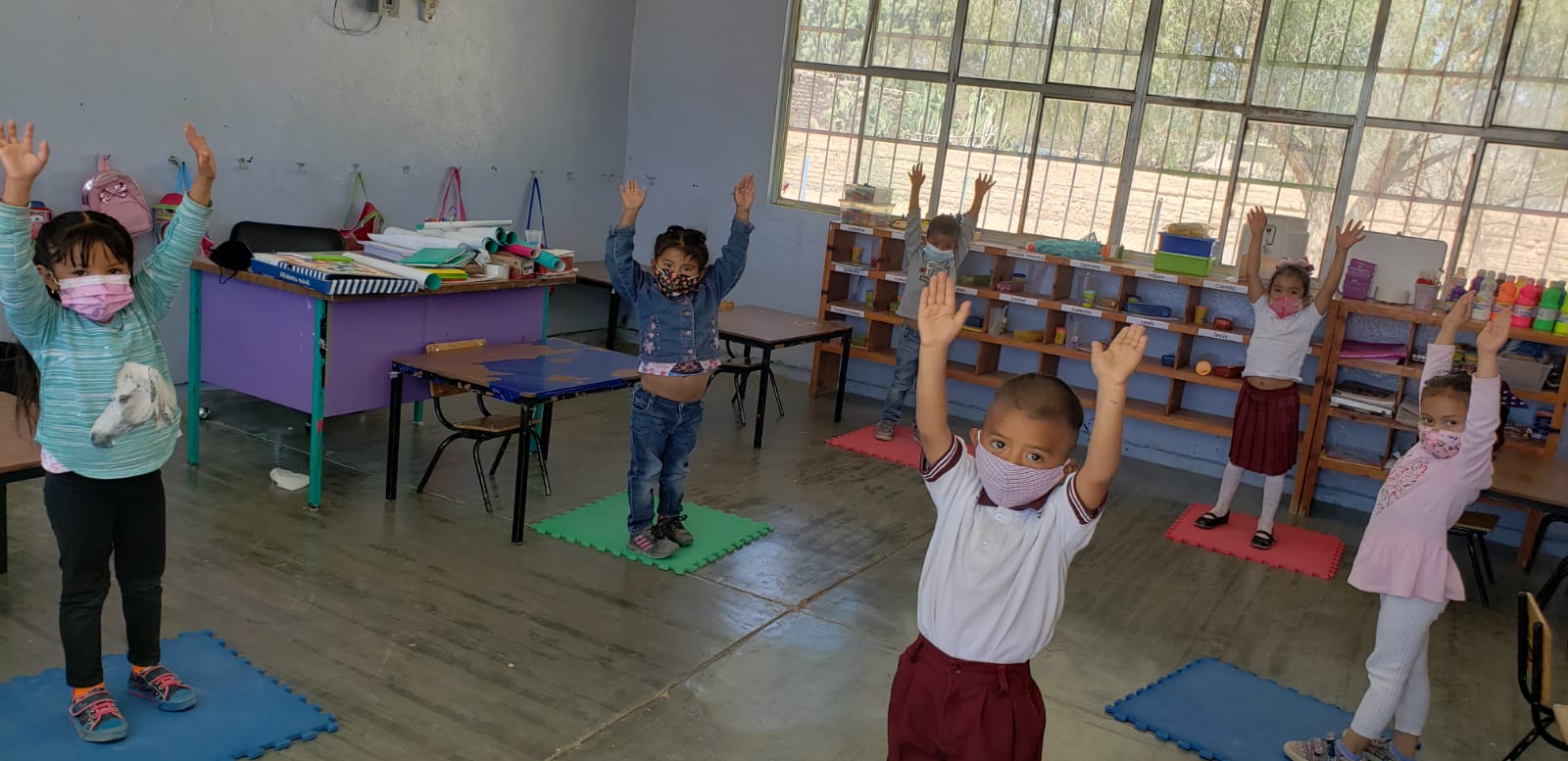 Participaciòn de la comunidad
ACCiones   50%
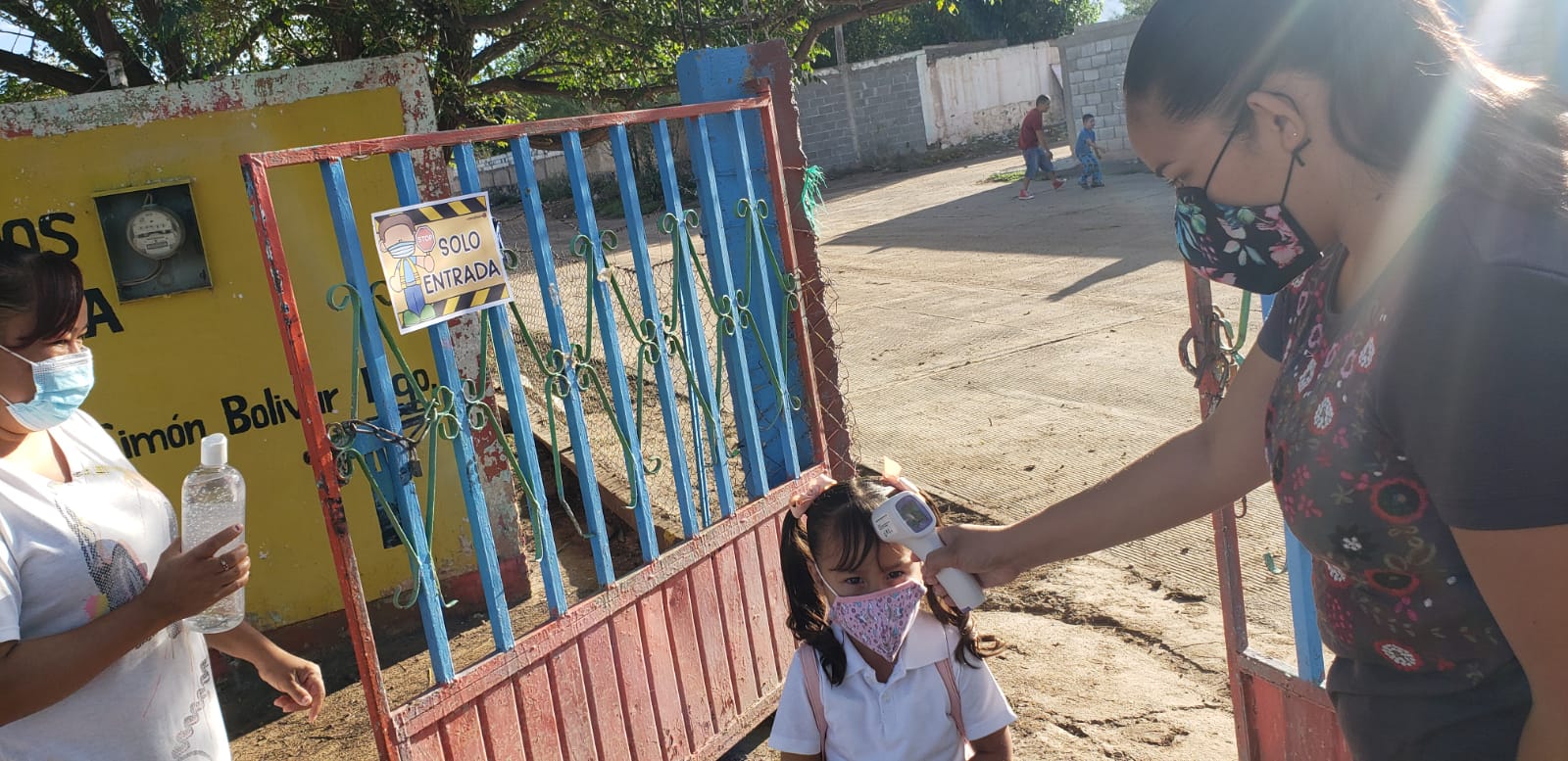 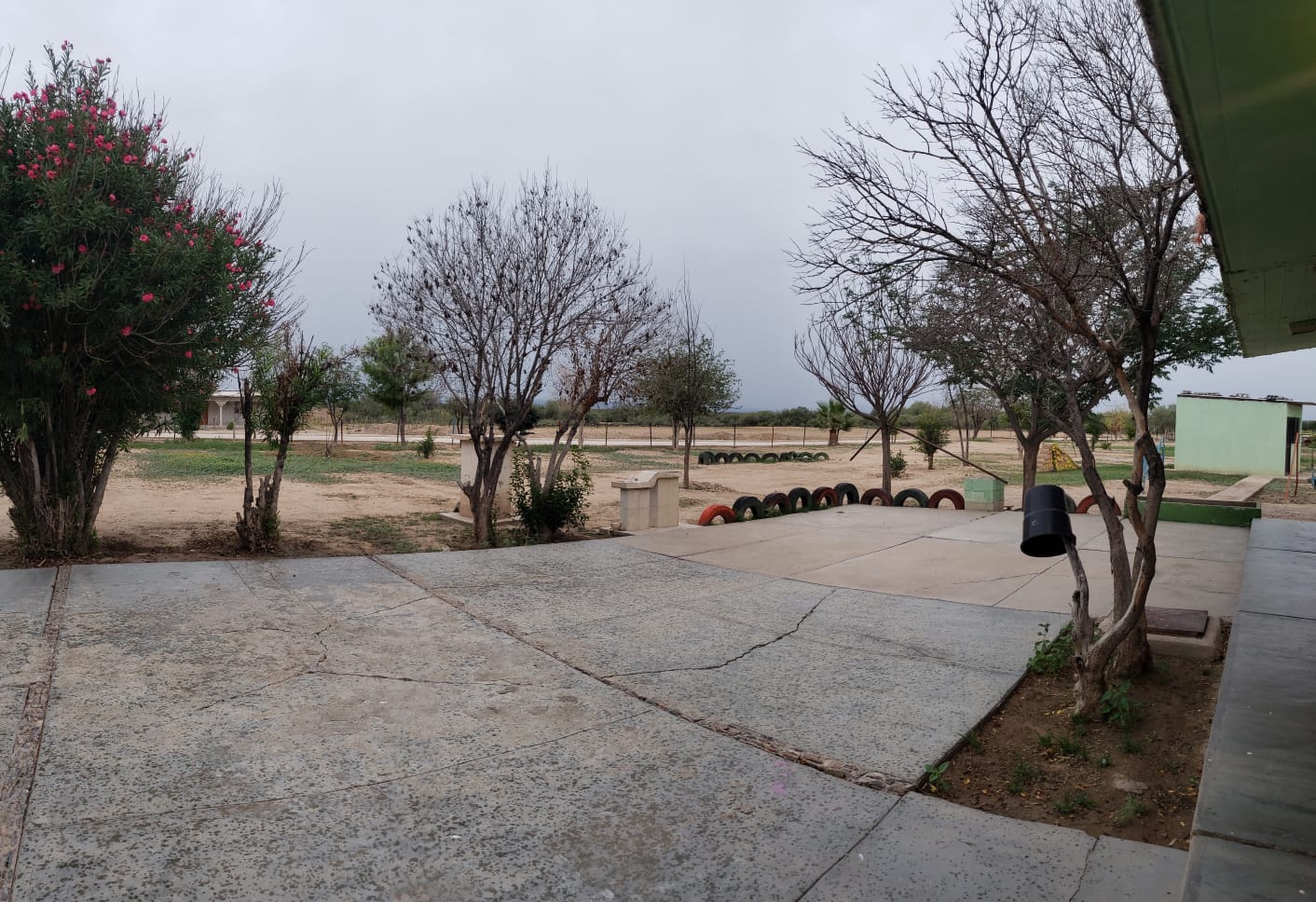 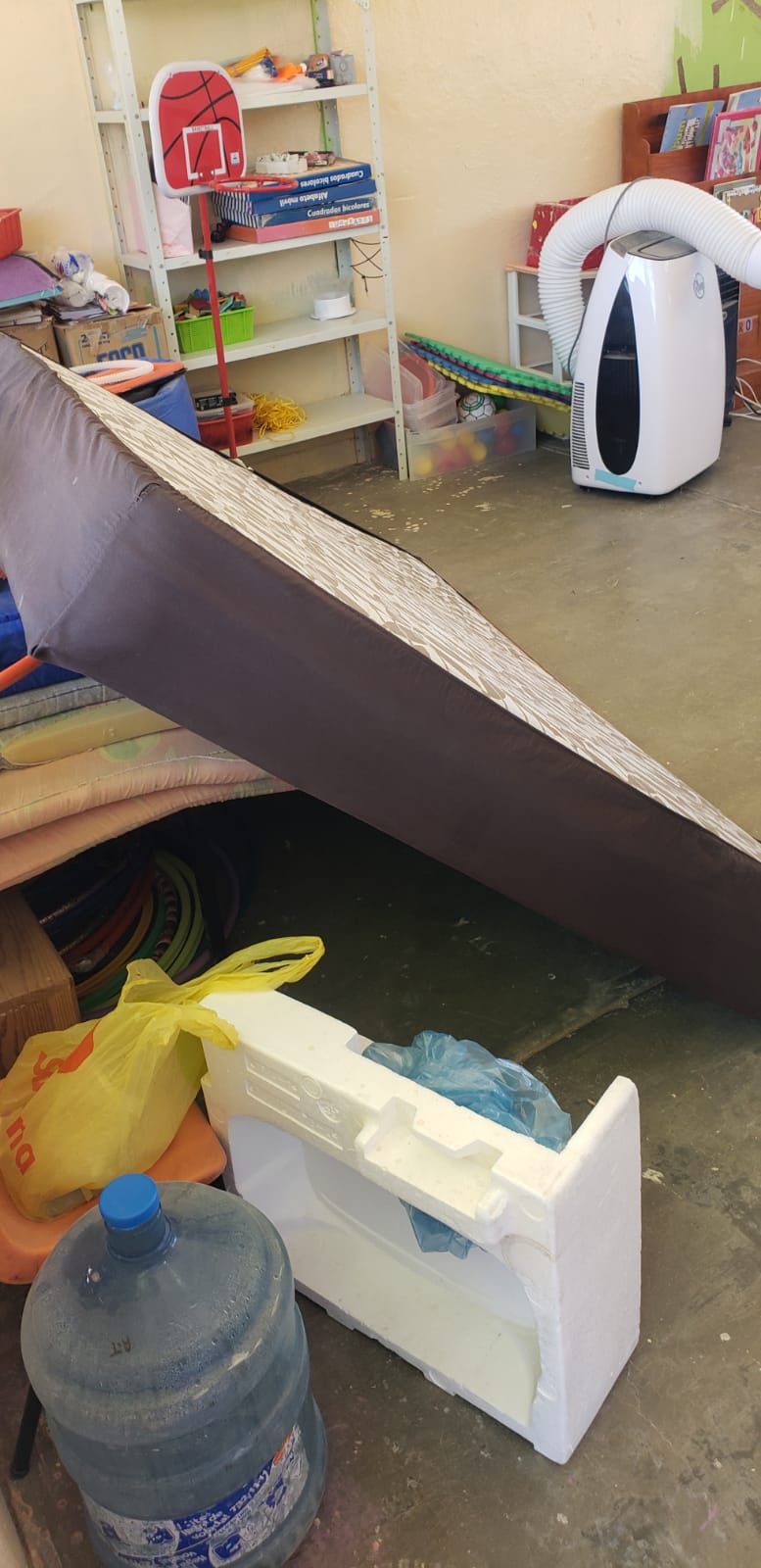 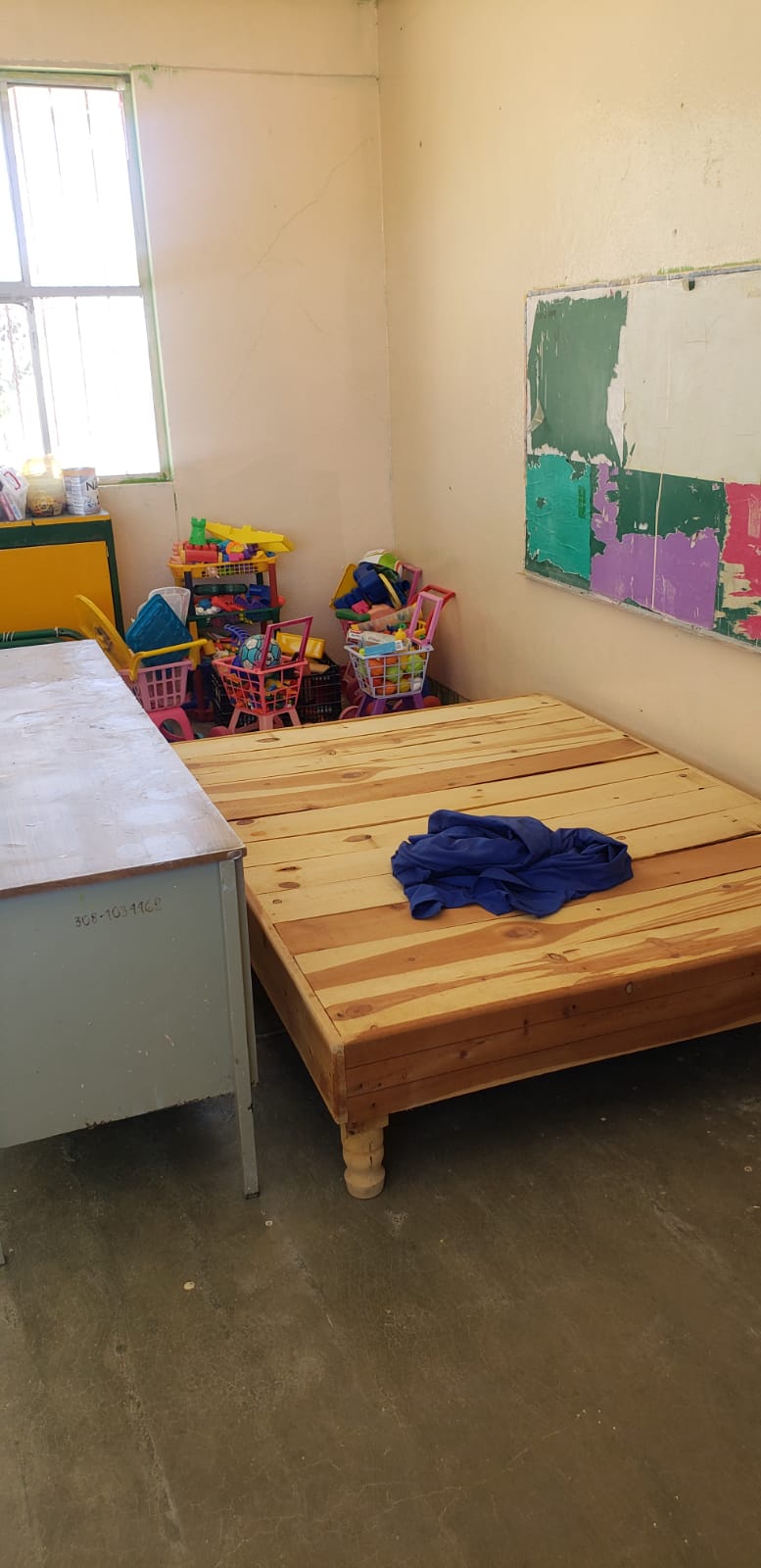 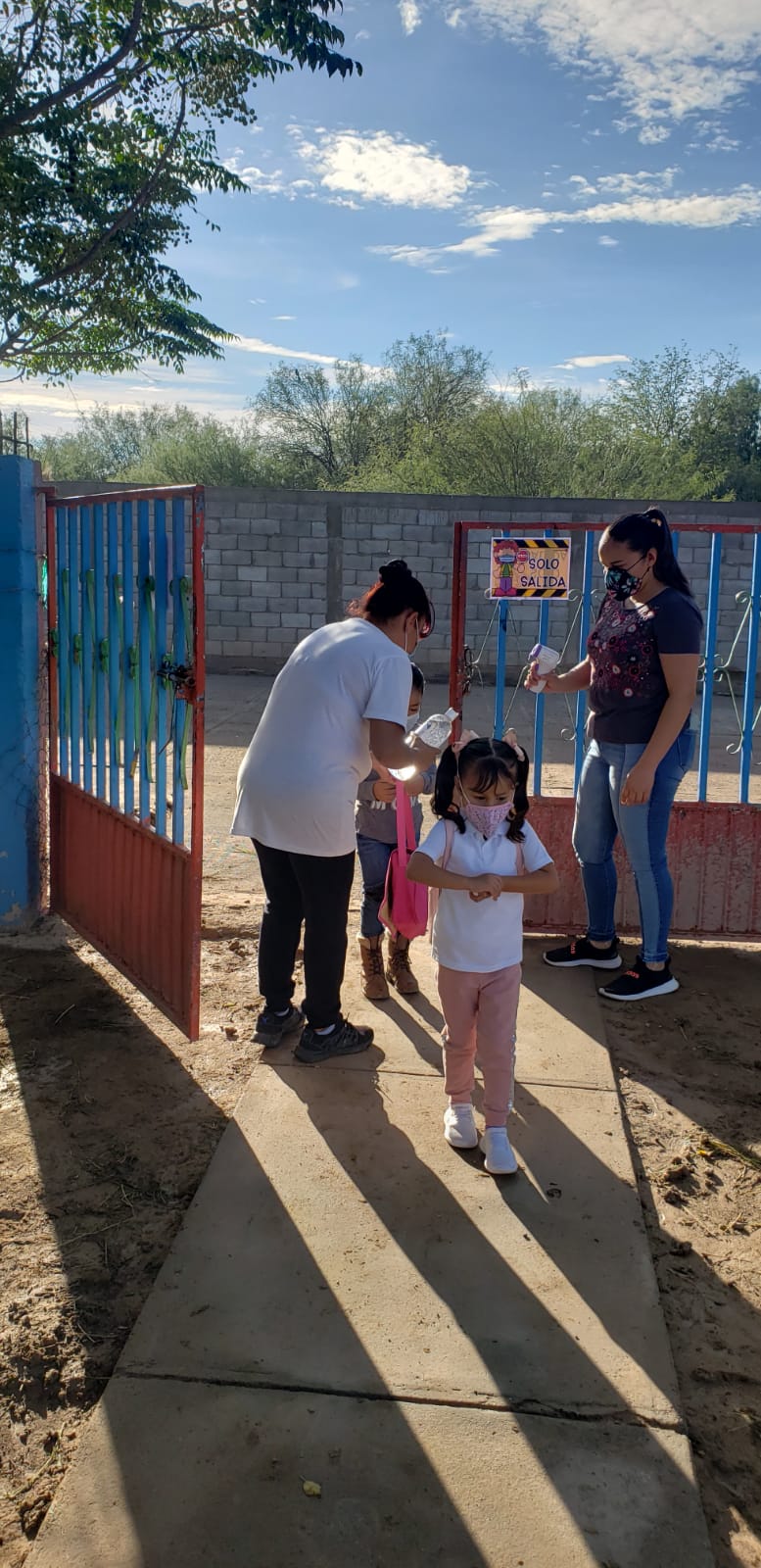 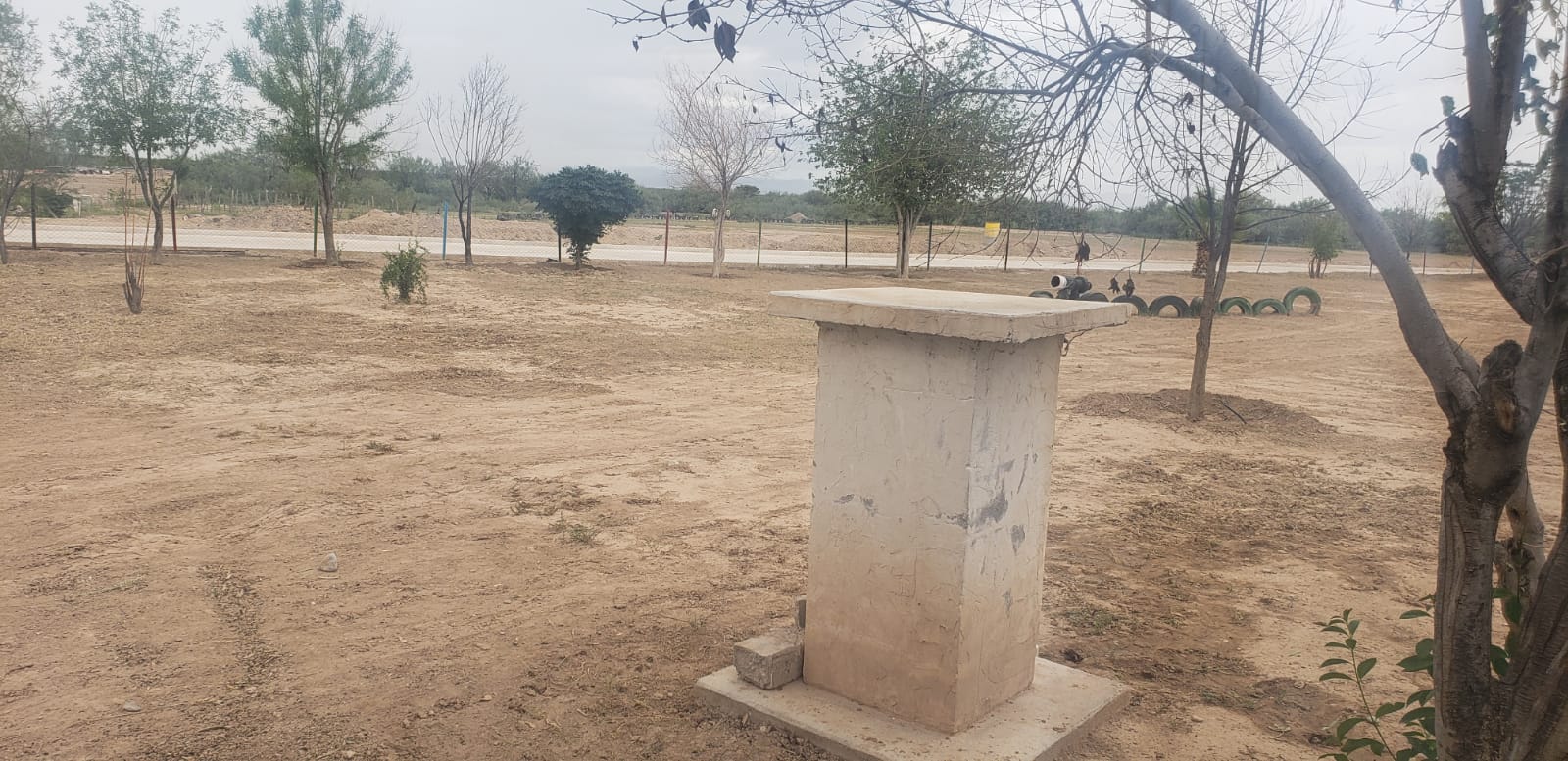 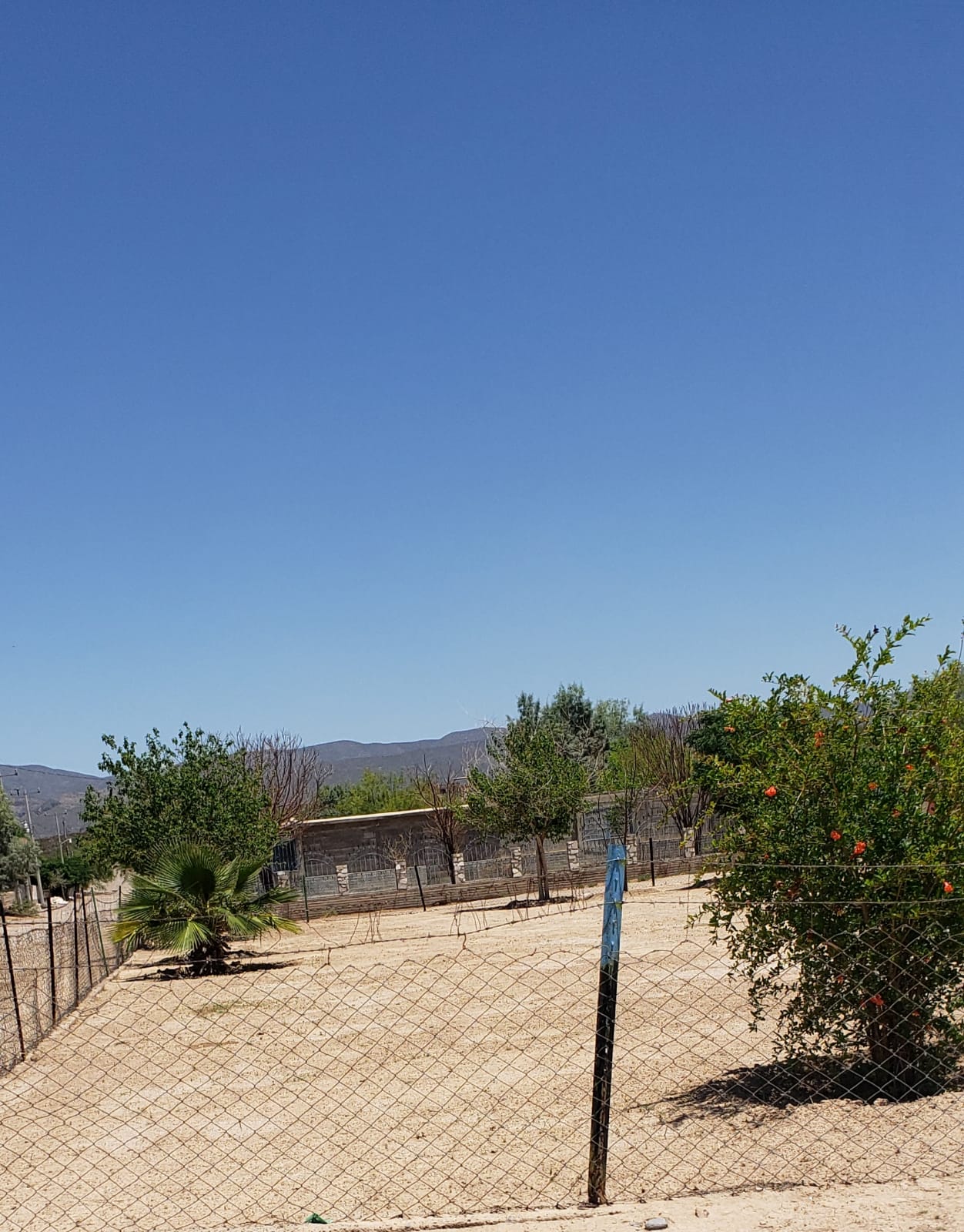 Infraestructura y equipamiento
Acciones 50%
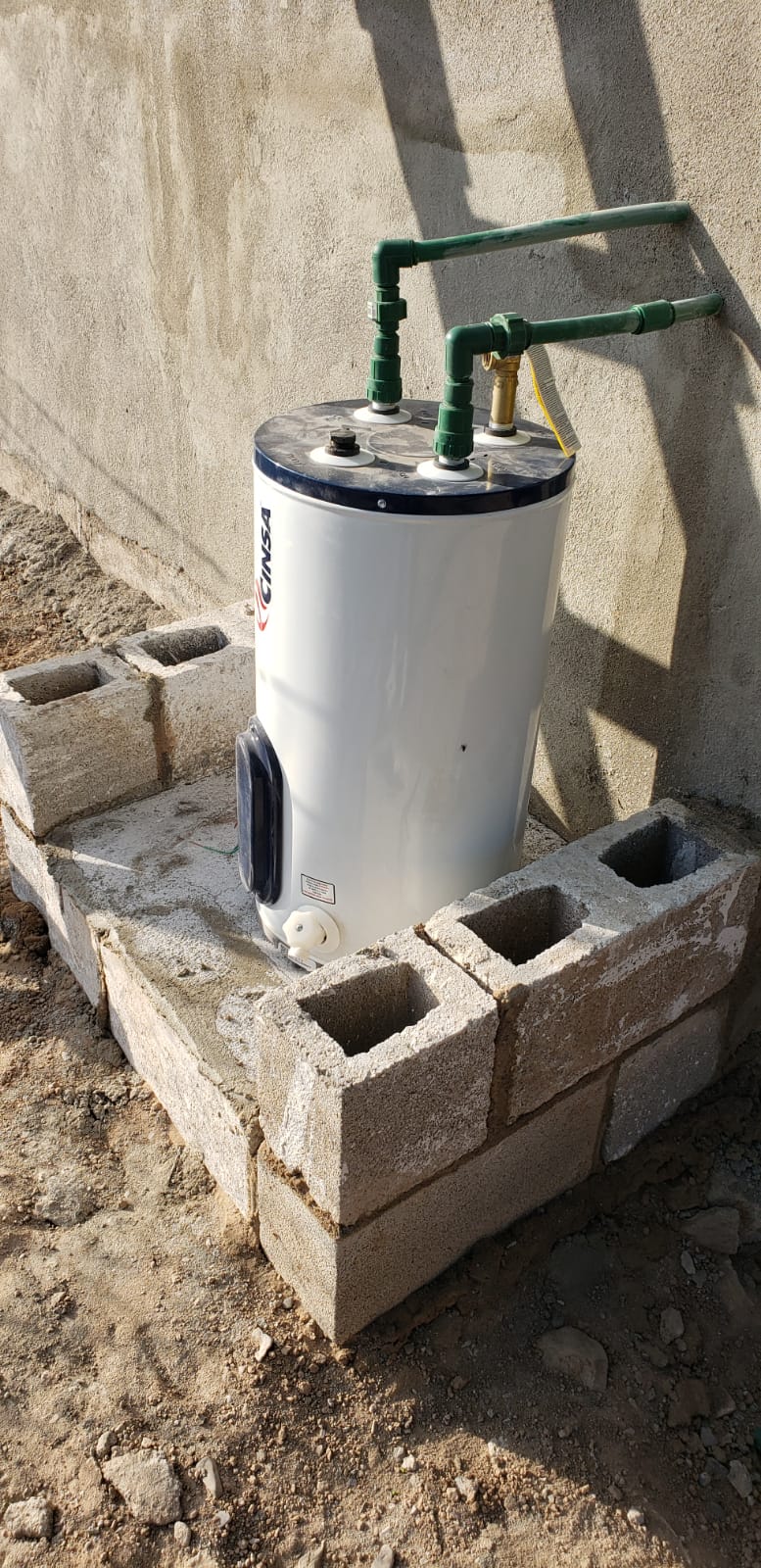 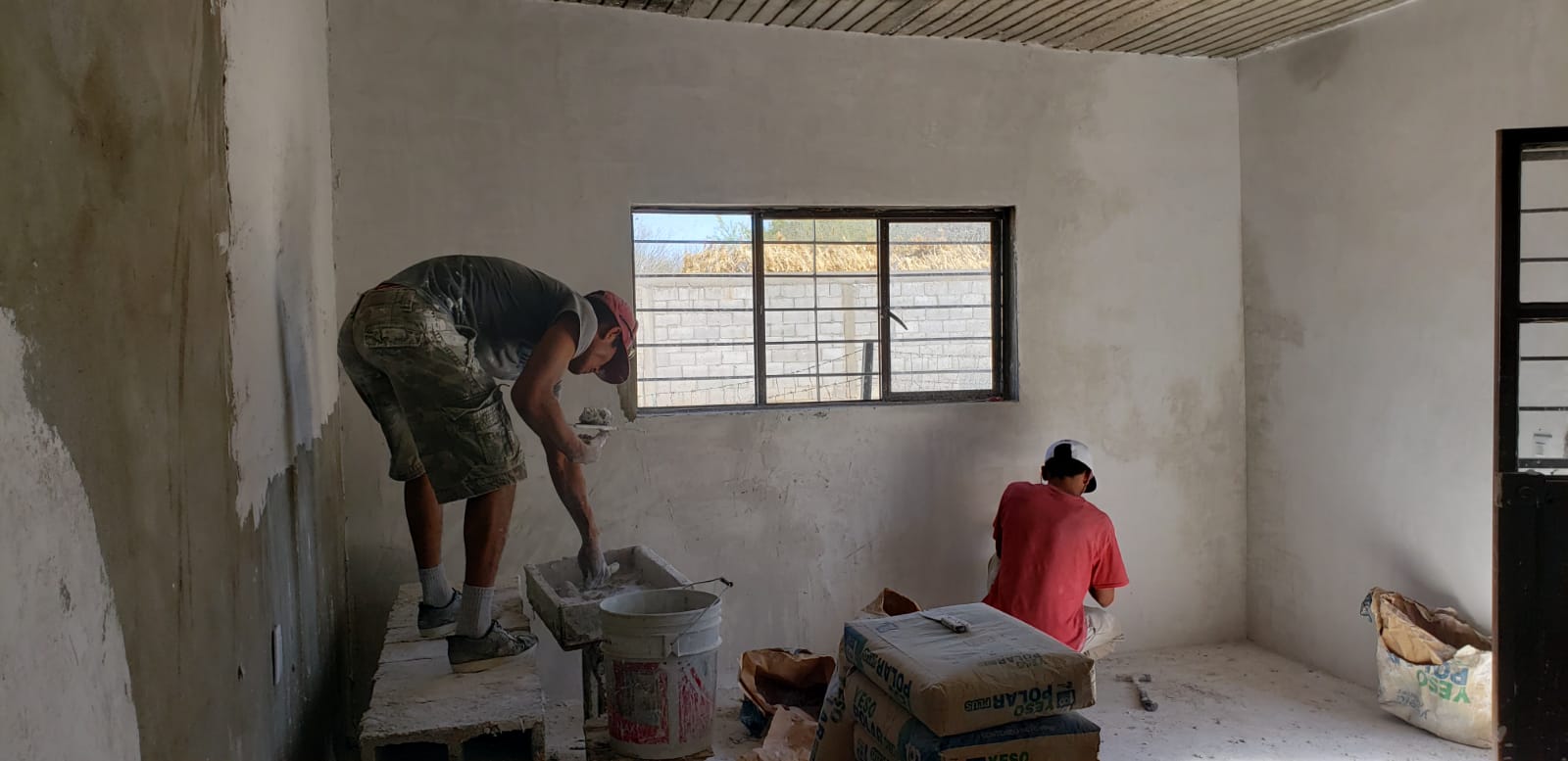 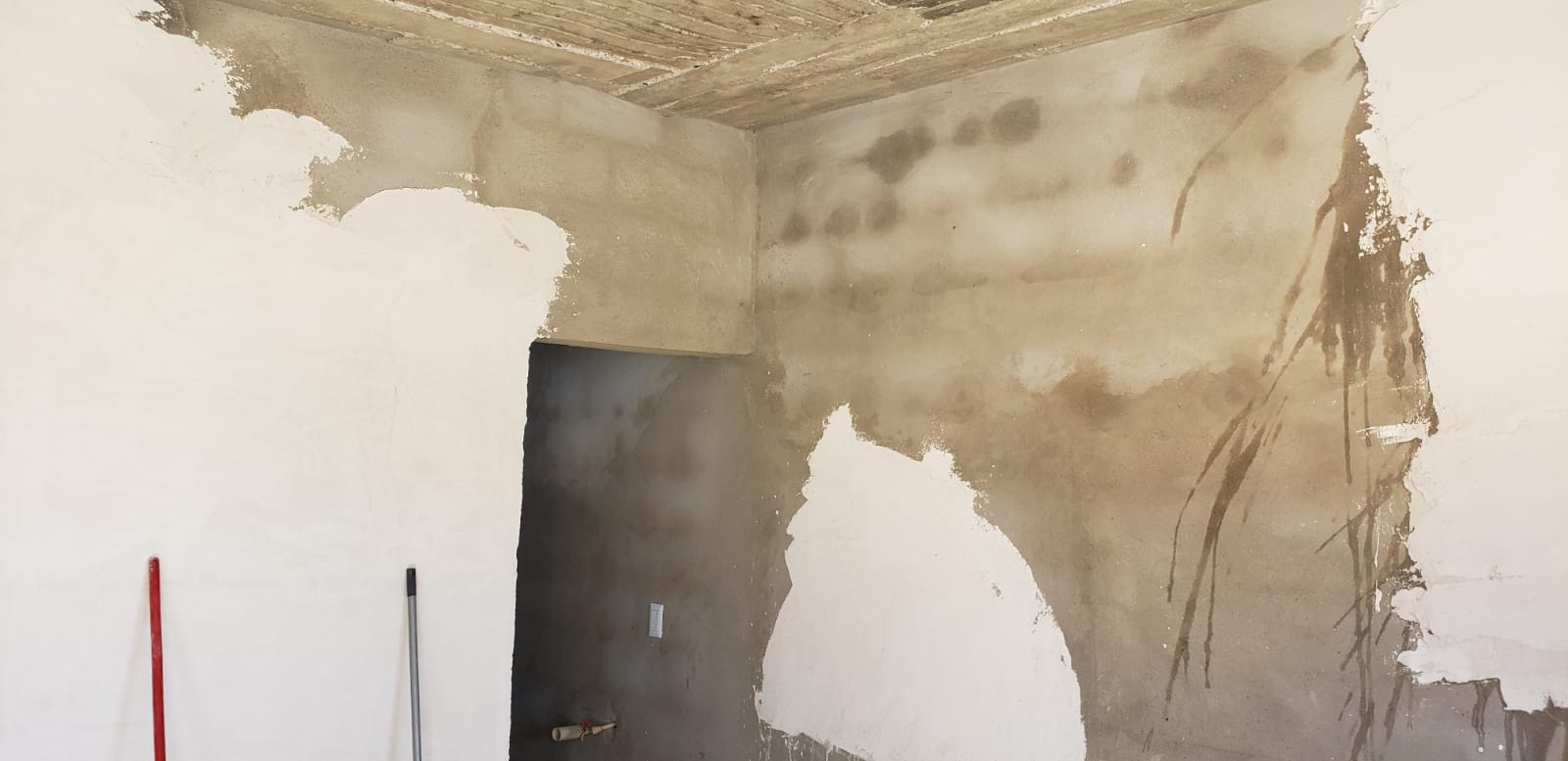 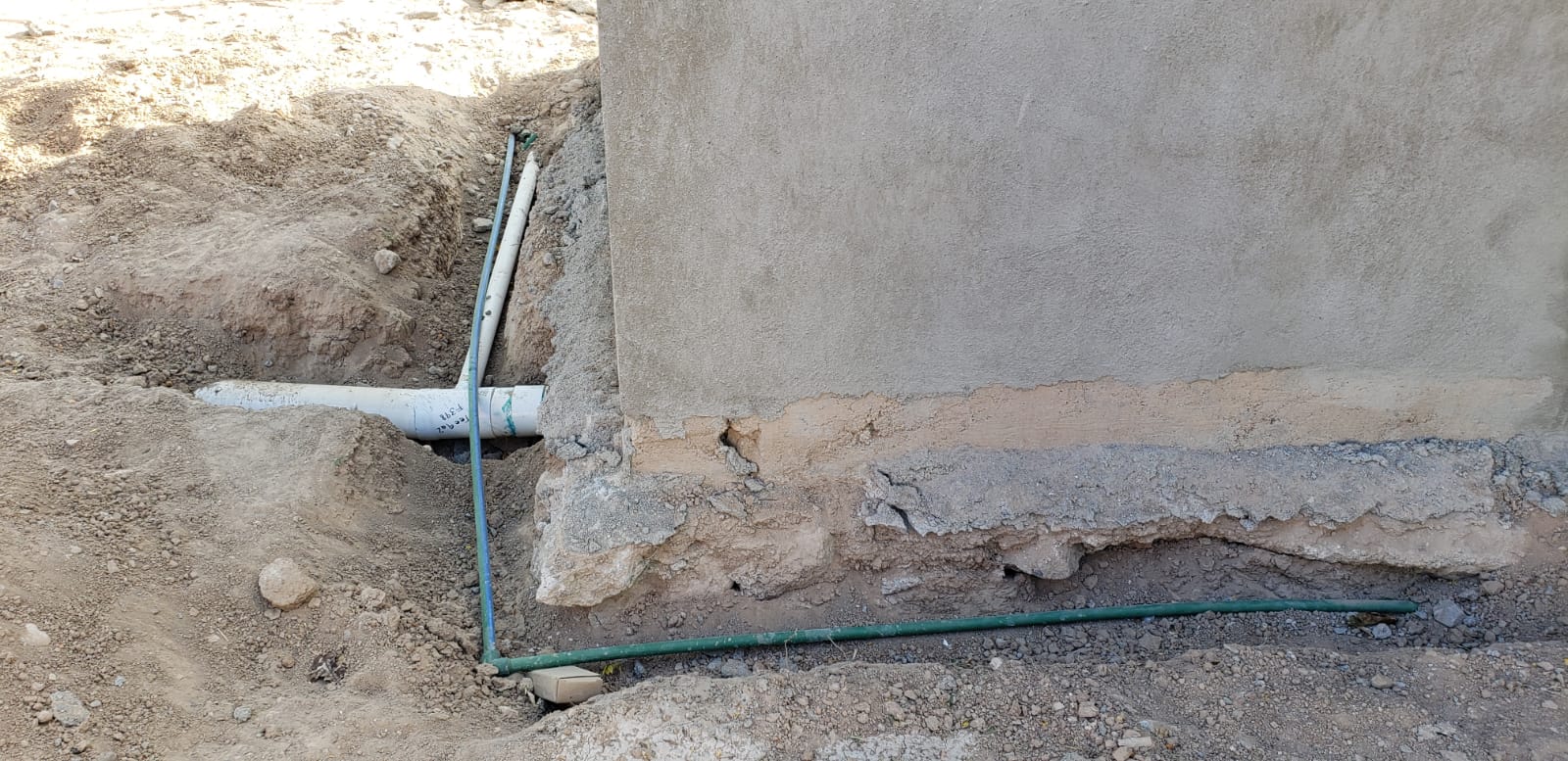 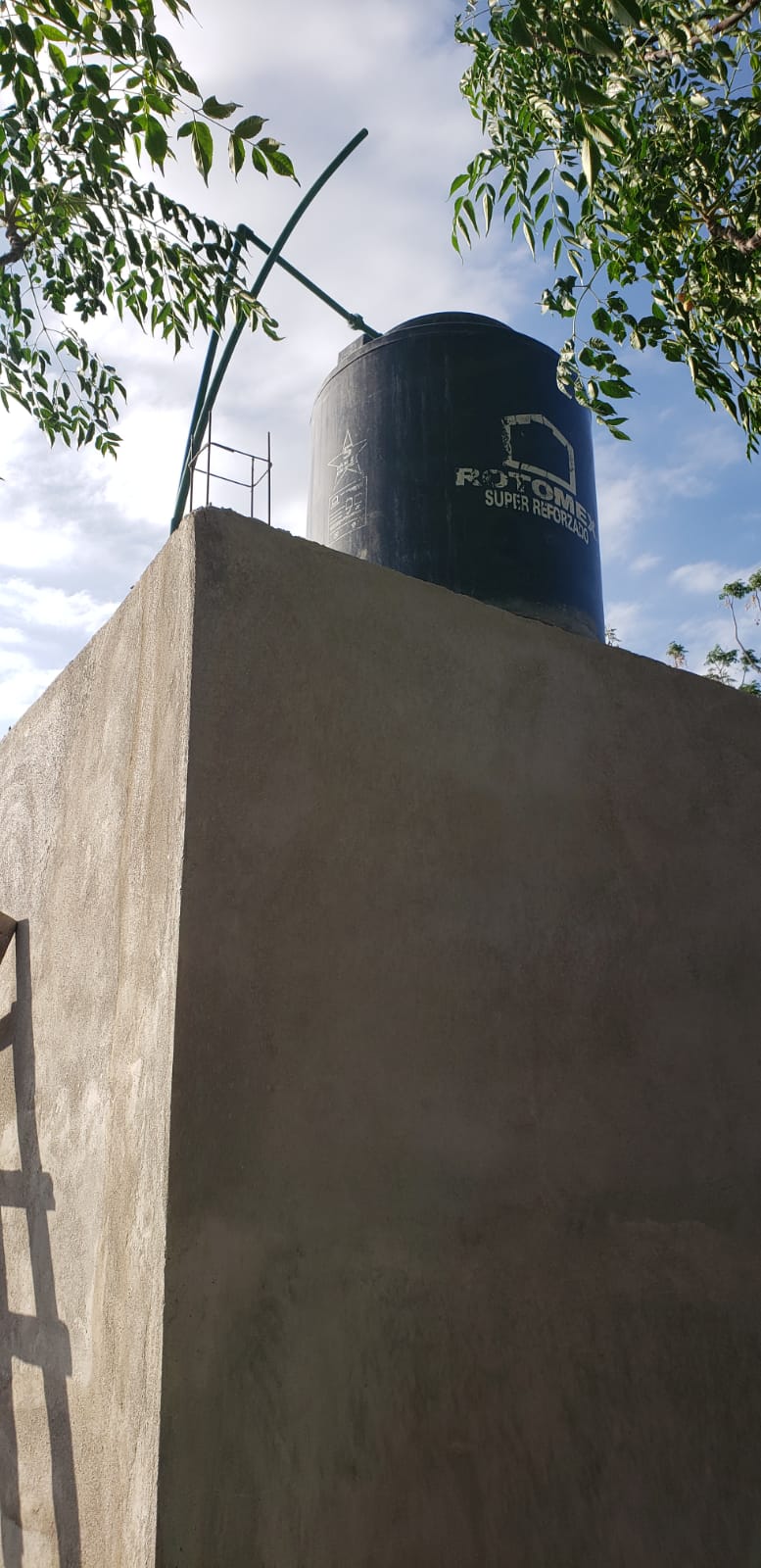 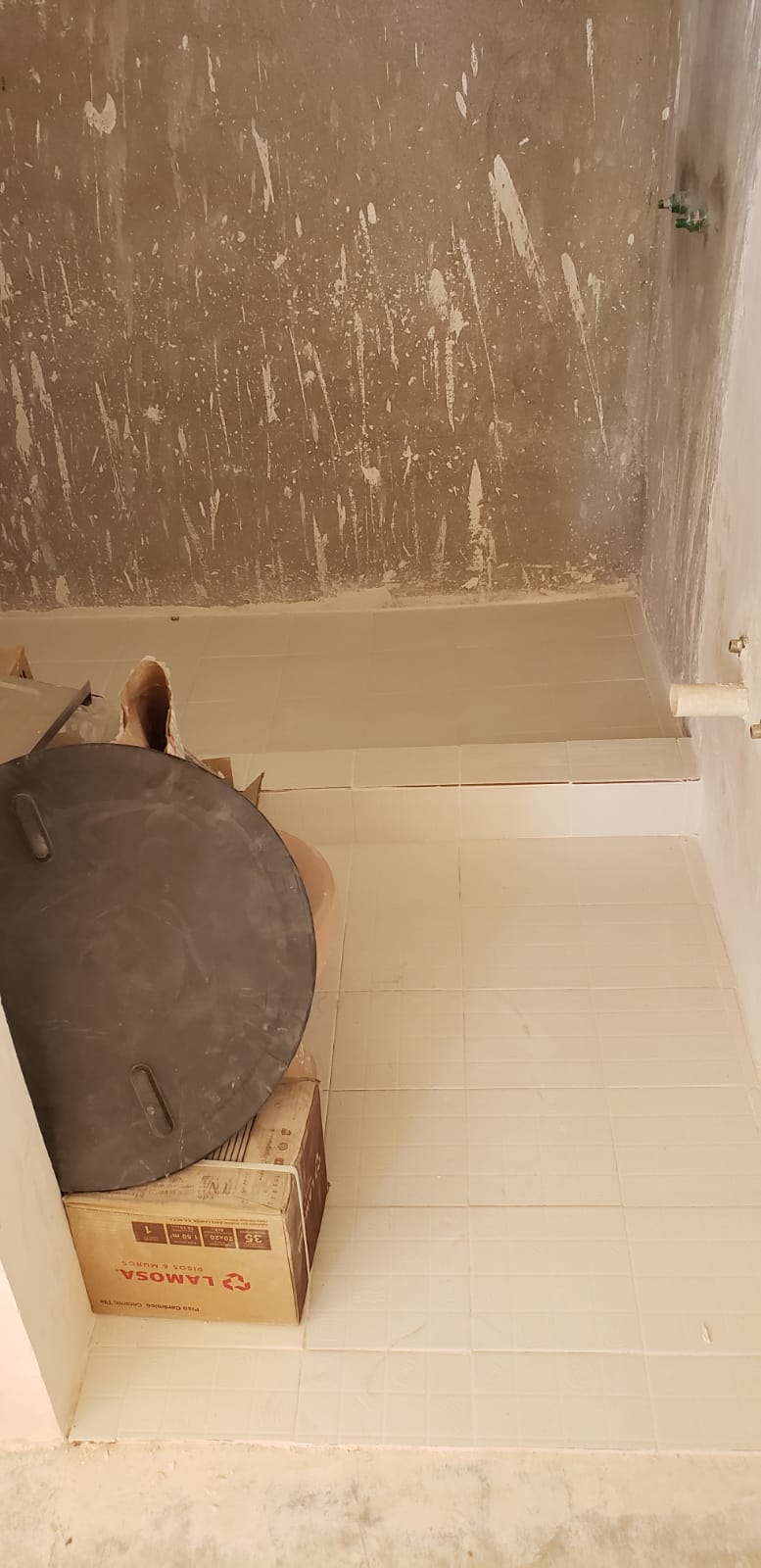 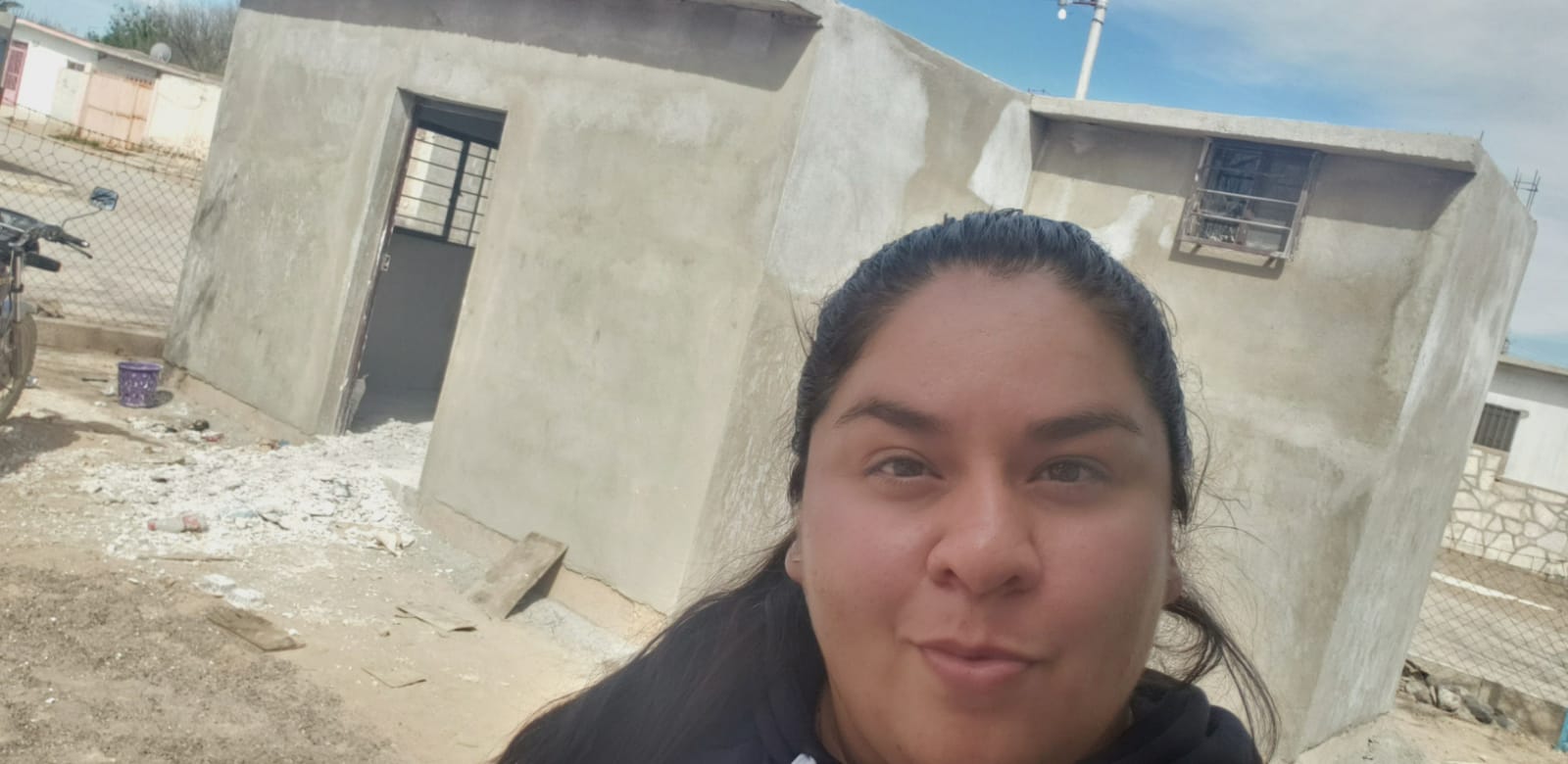 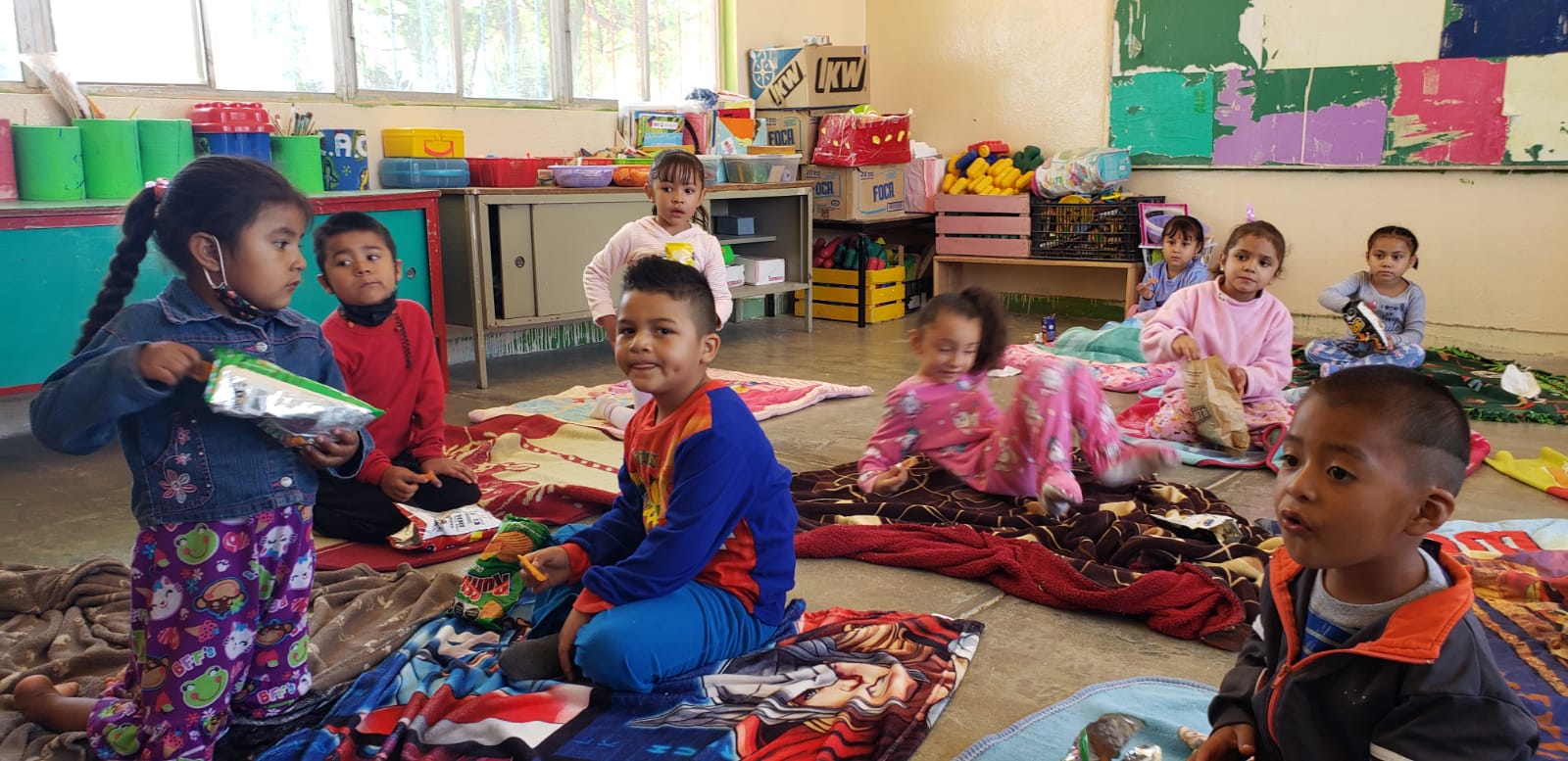 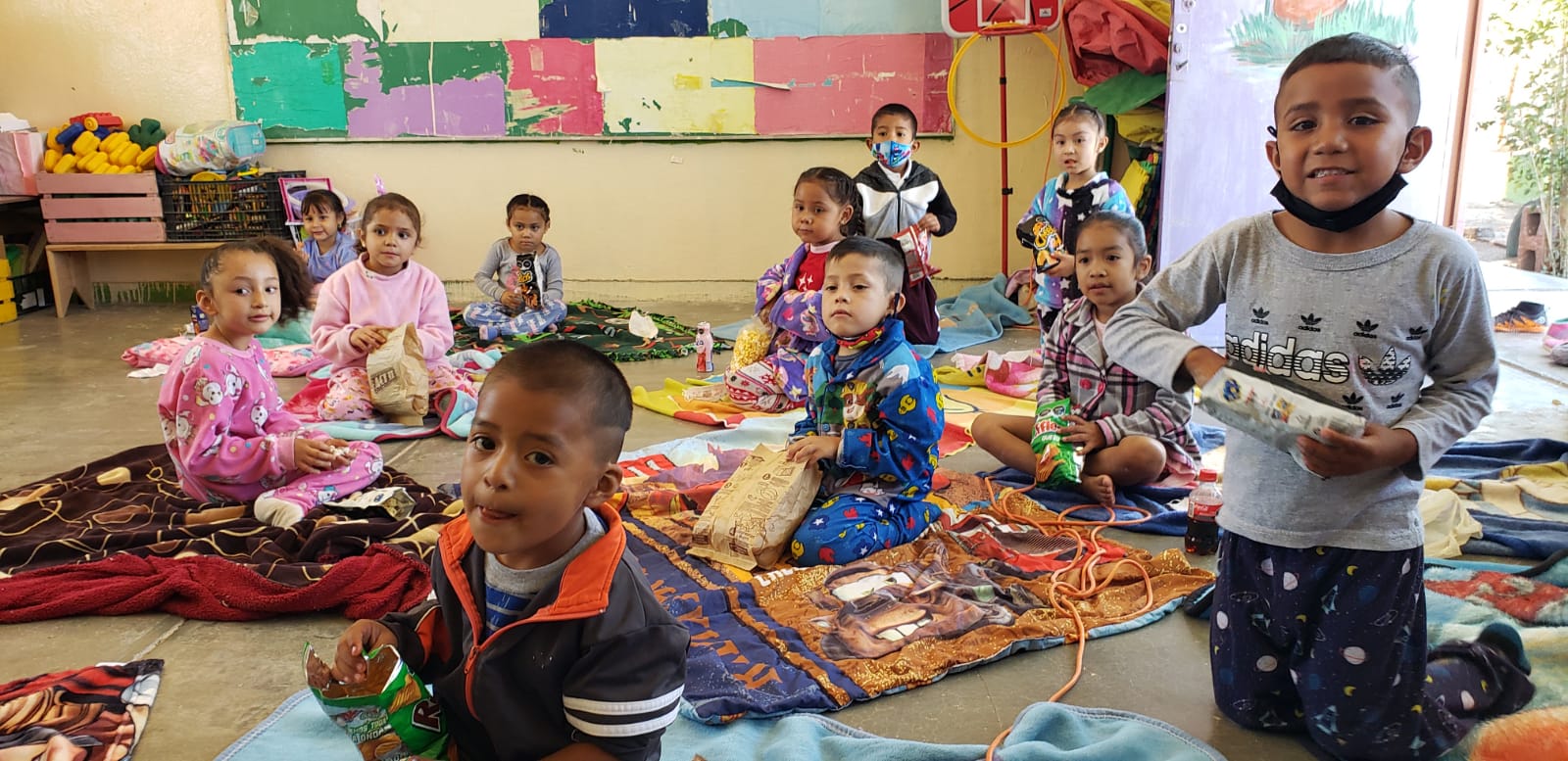 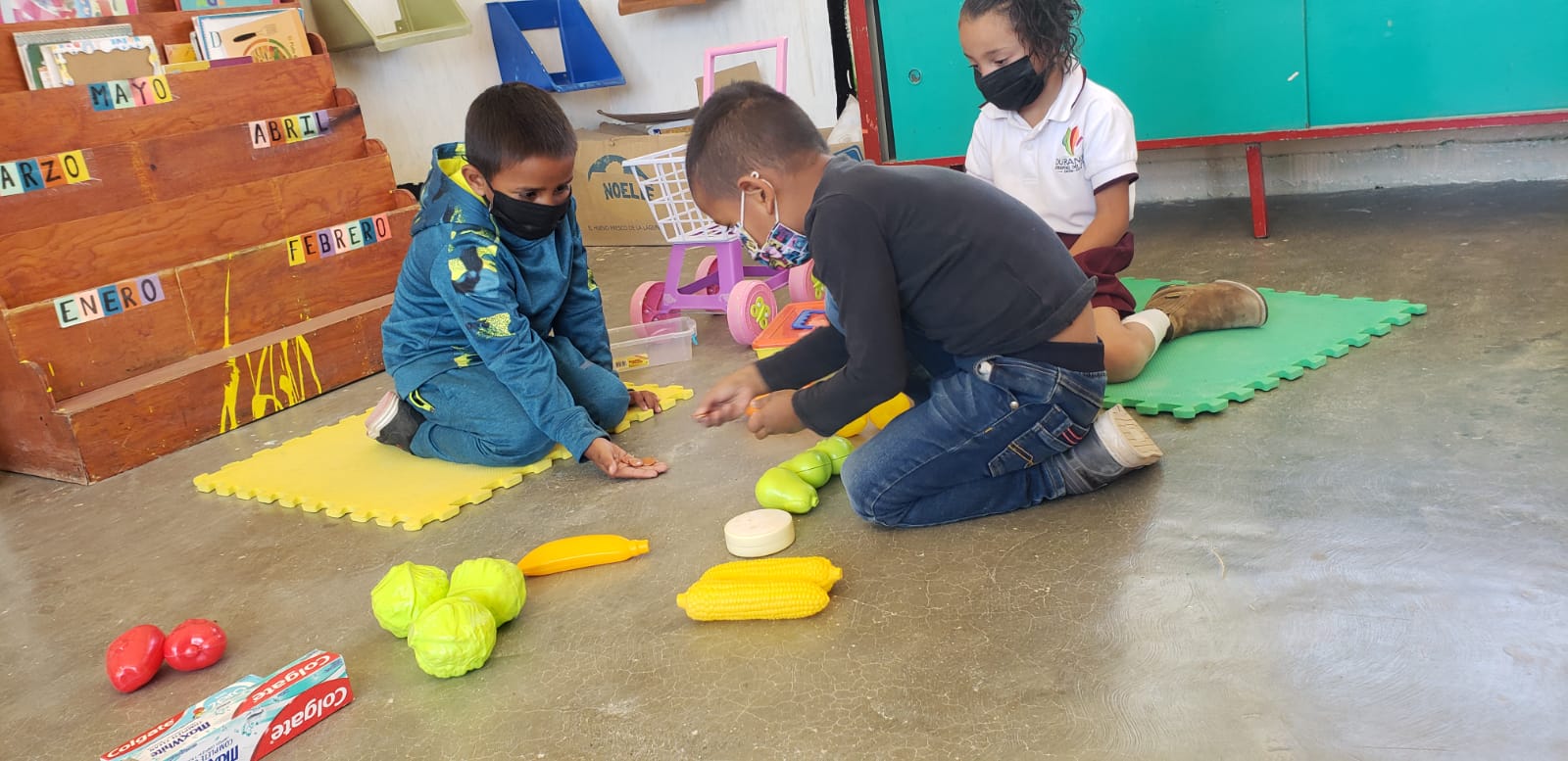 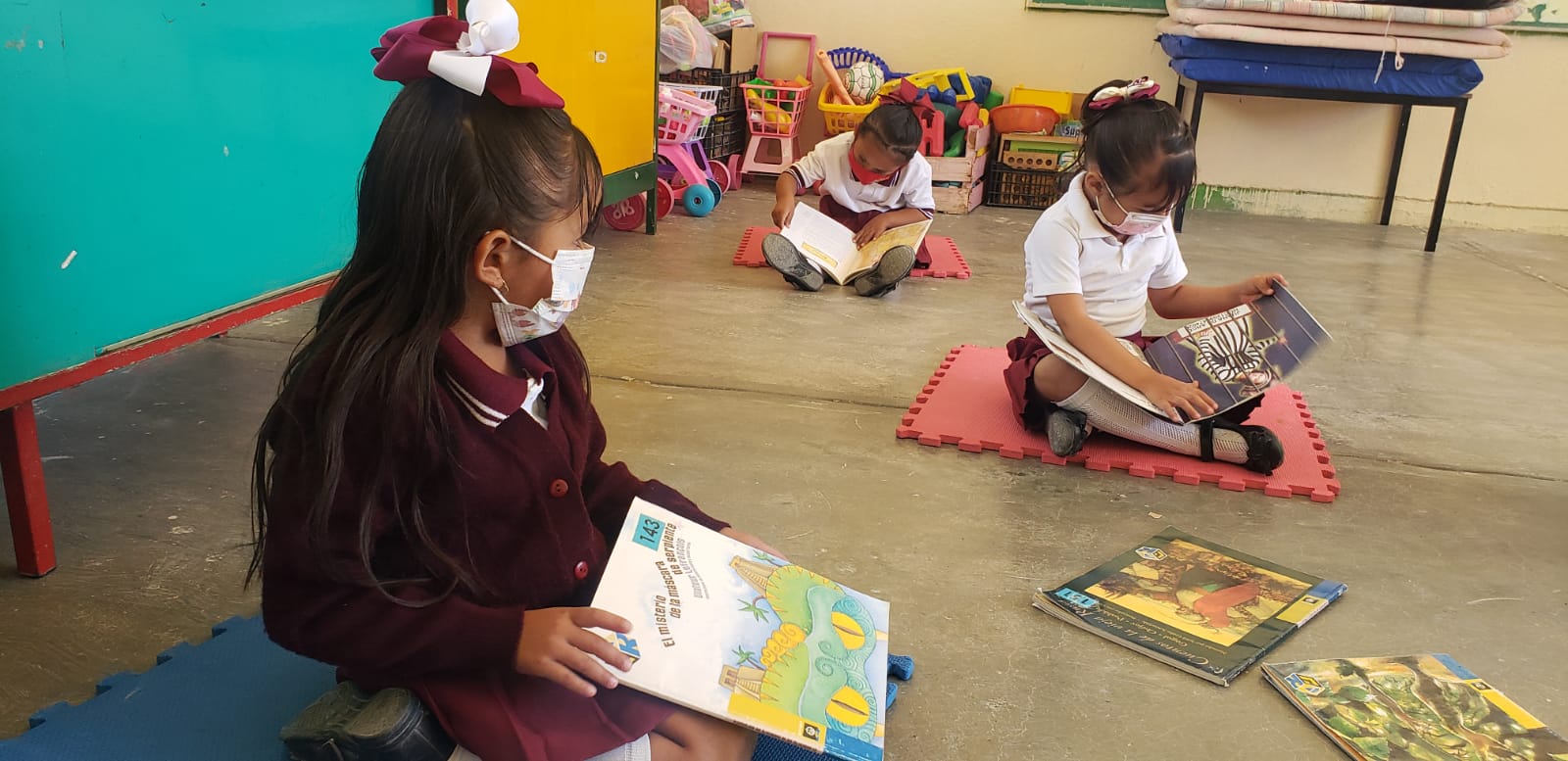 Carga administrativa
ACCiones 100%